Keteepe-Arachi T, Sharma S
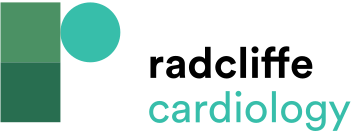 Table 2: Factors Affecting the Accuracy of Cardiovascular Disease Diagnosis in Women
Citation: European Cardiology Review 2017;12(1):10–3
https://doi.org/10.15420/ecr.2016:32:1
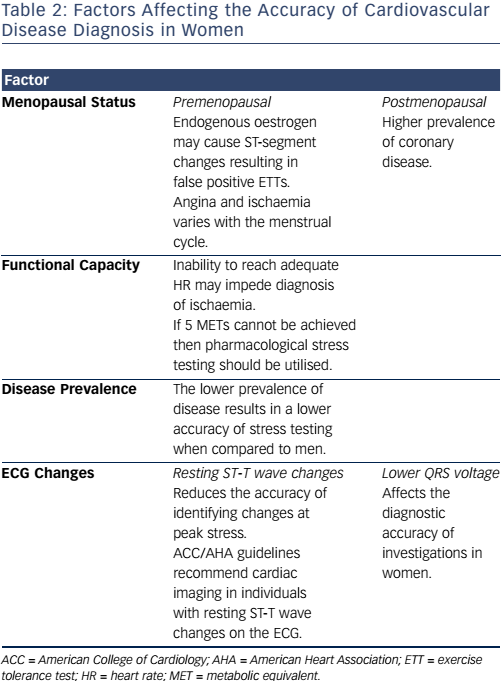